Муниципальное автономное учреждение культуры 
«Борские библиотеки городского округа город Бор Нижегородской области»
«Современный читатель и память о Великой Отечественной войне»:
приоритетные направления деятельности нижегородских библиотек
к 75-й годовщине Победы»
научно-практическая конференция
«Военная история России»
мероприятия информационно-просветительского проекта, 
посвященные Великой Отечественной войне
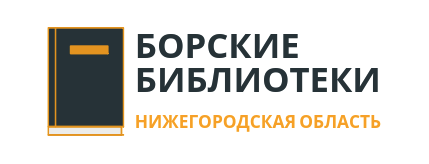 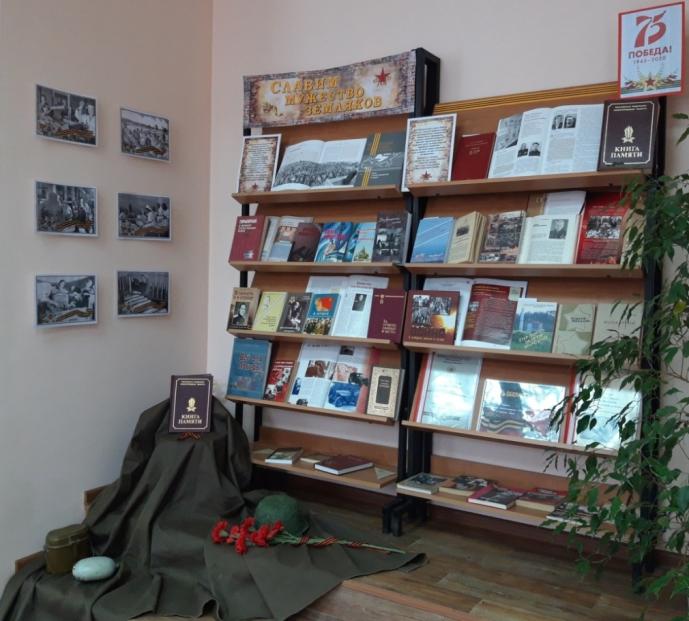 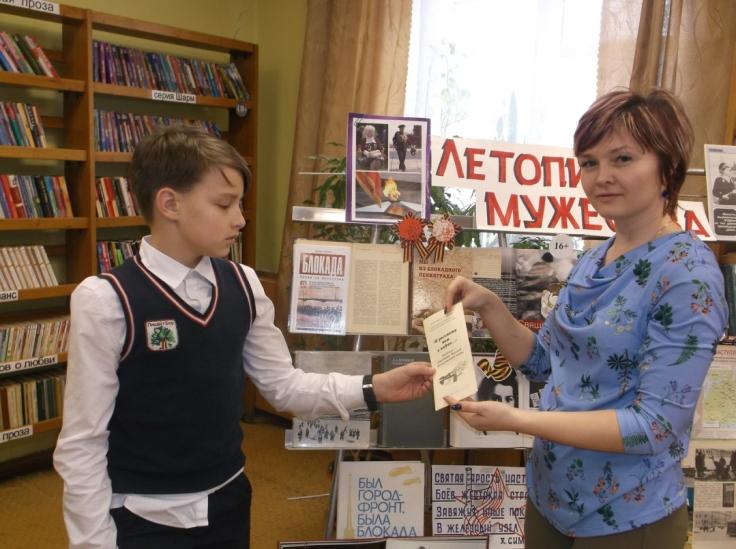 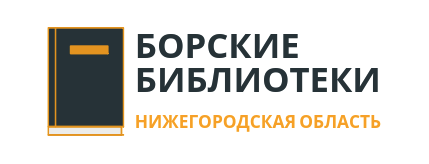 Акция «Читаем детям о войне» 2019 год
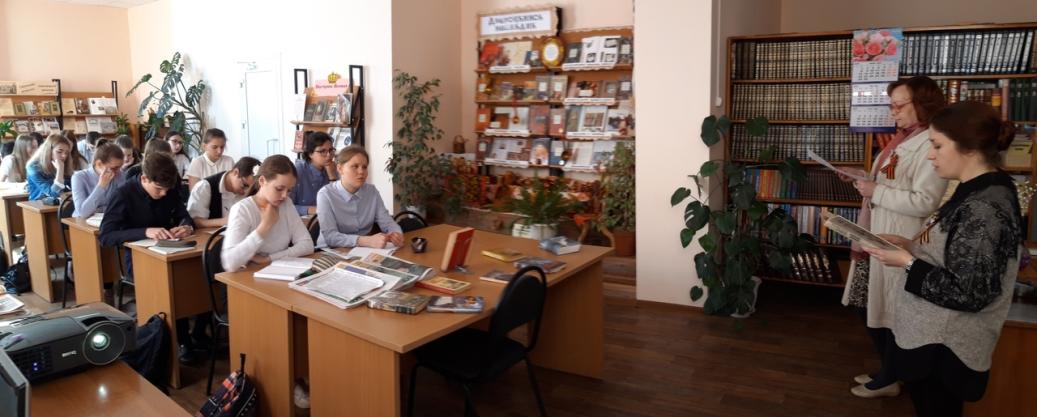 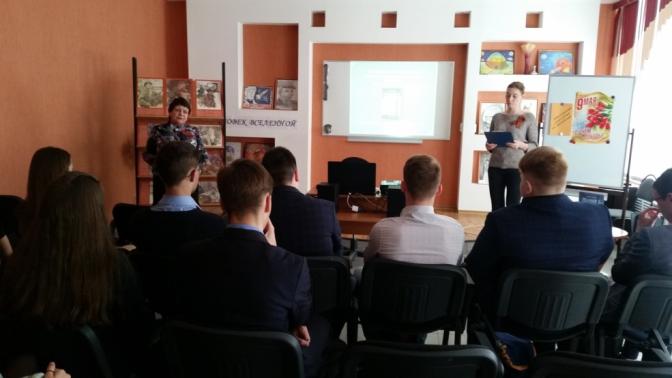 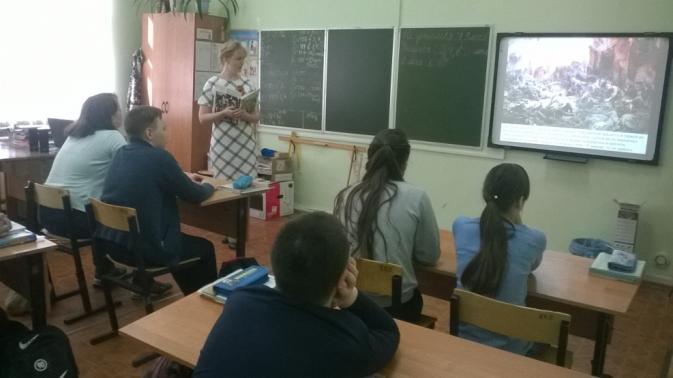 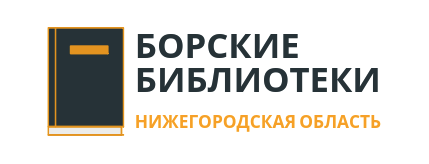 Всероссийская акция «Блокадный хлеб»
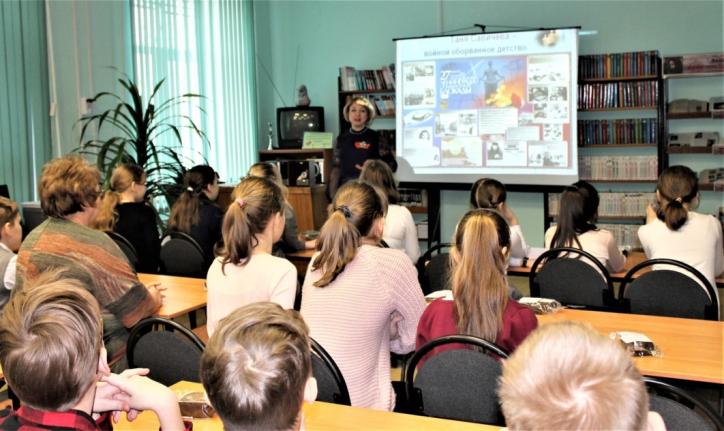 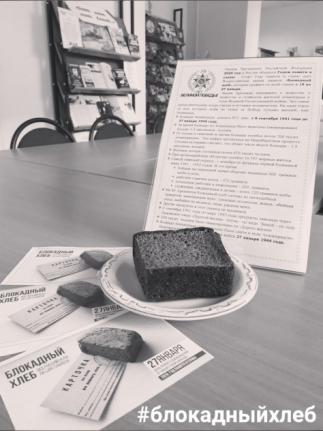 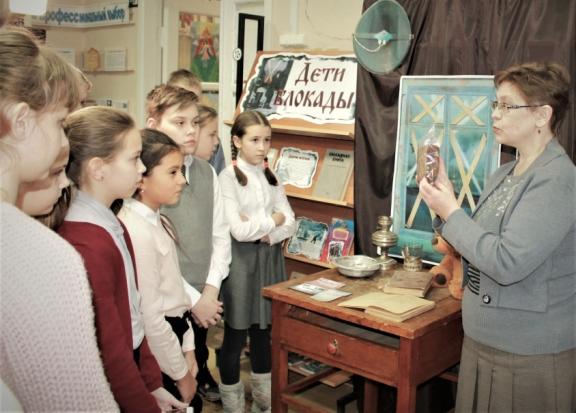 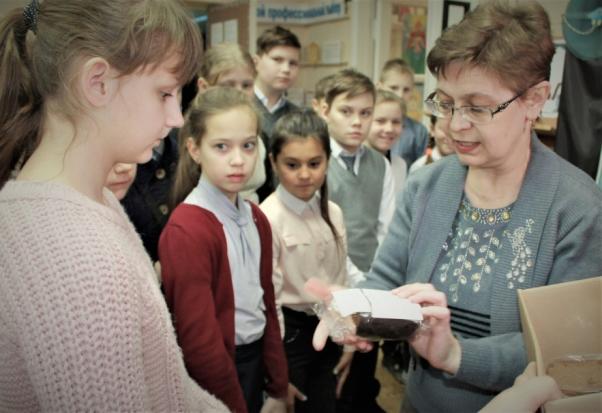 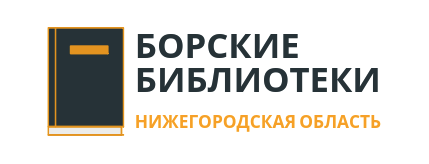 Всероссийская акция 
«200 минут чтения: Сталинграду посвящается»
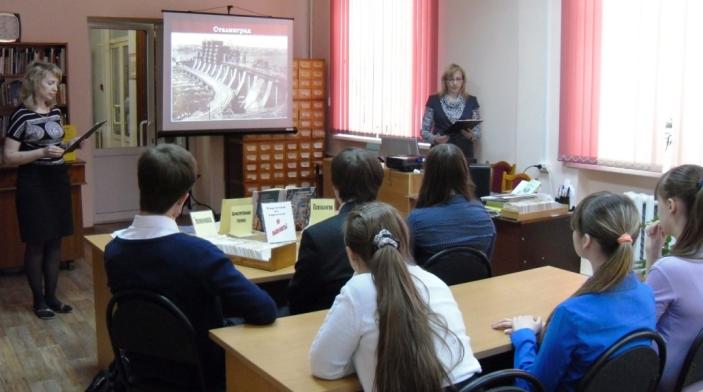 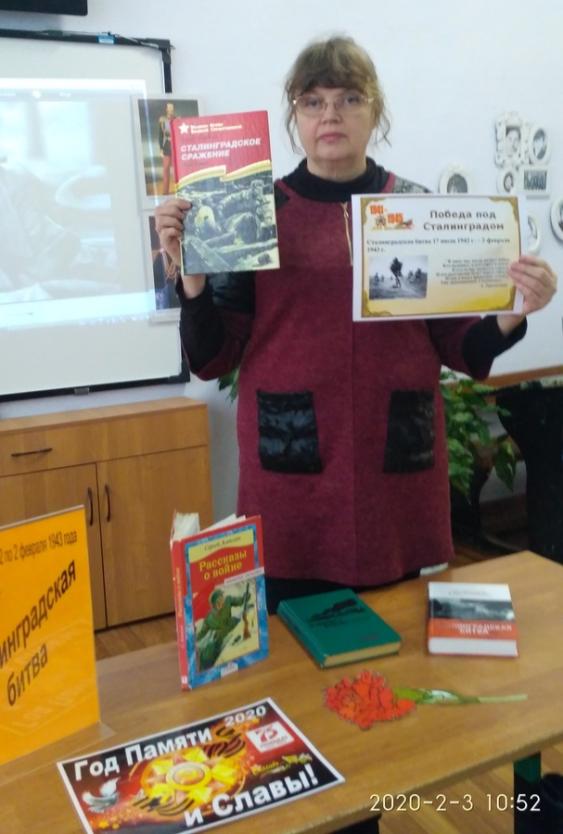 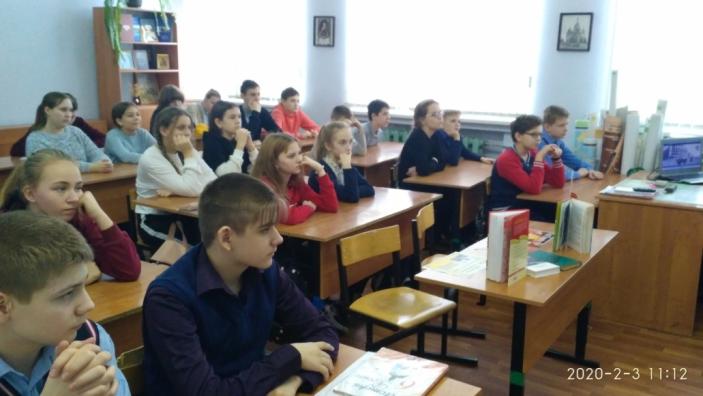 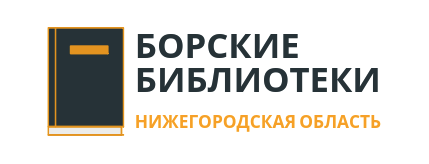 Литературный десант 
Неклюдовская библиотека № 1
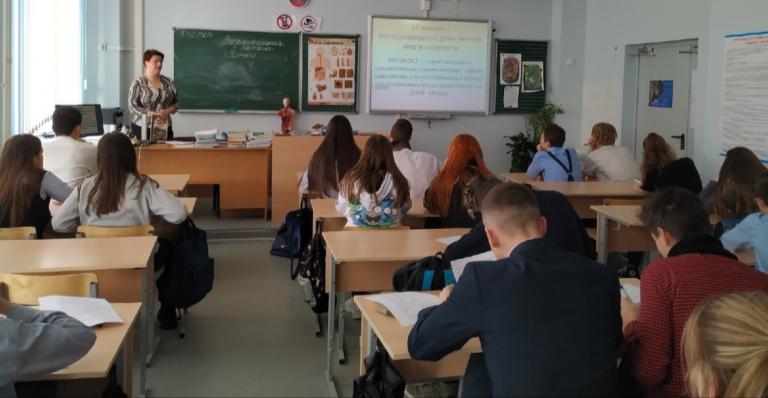 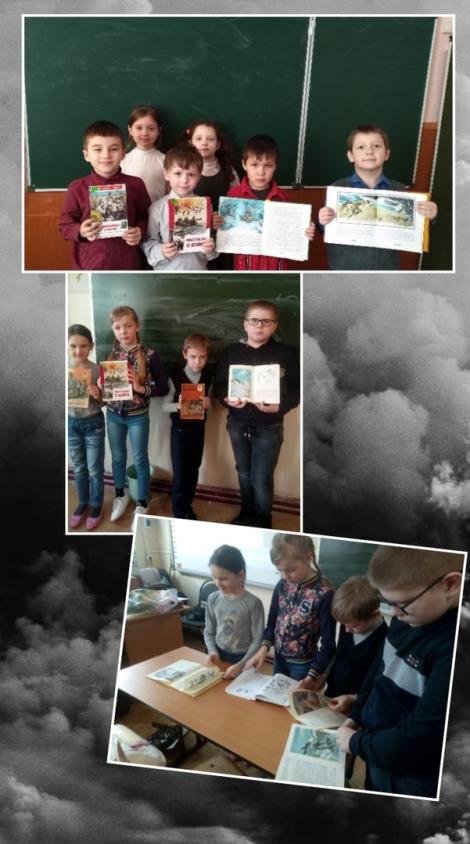 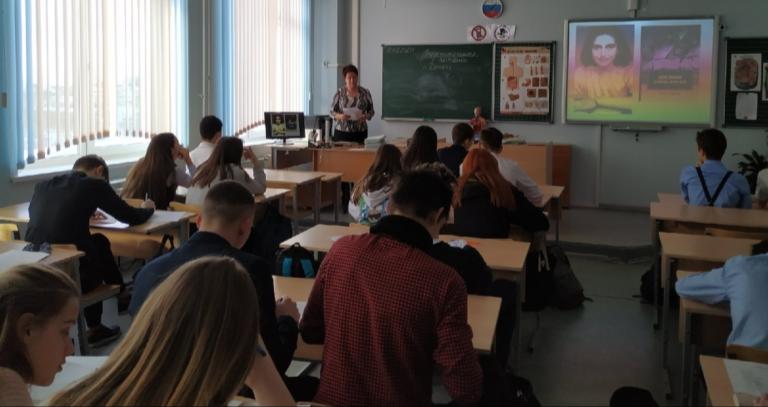 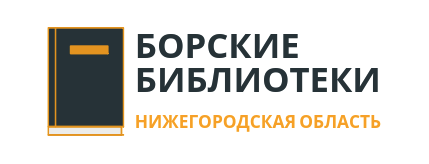 Информирование о произведениях, посвященных Великой Отечественной войне
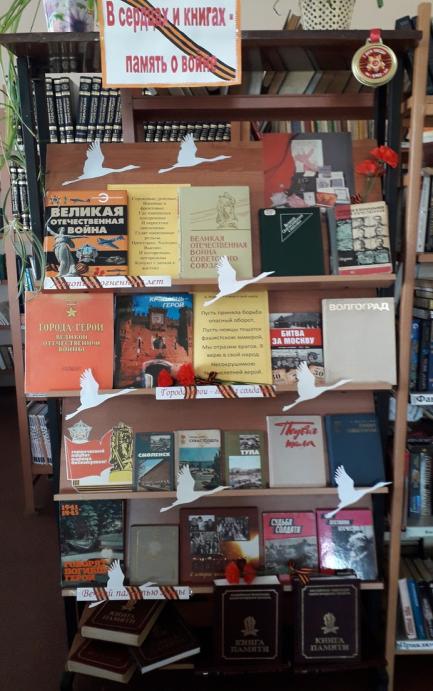 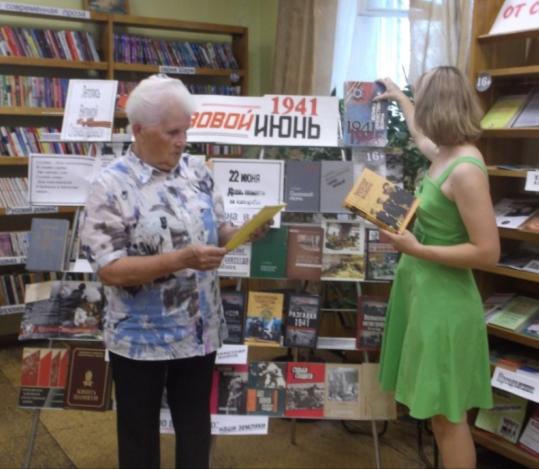 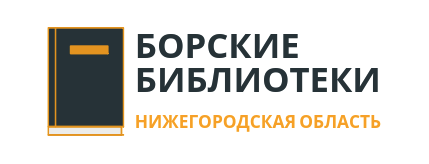 Центральная библиотека
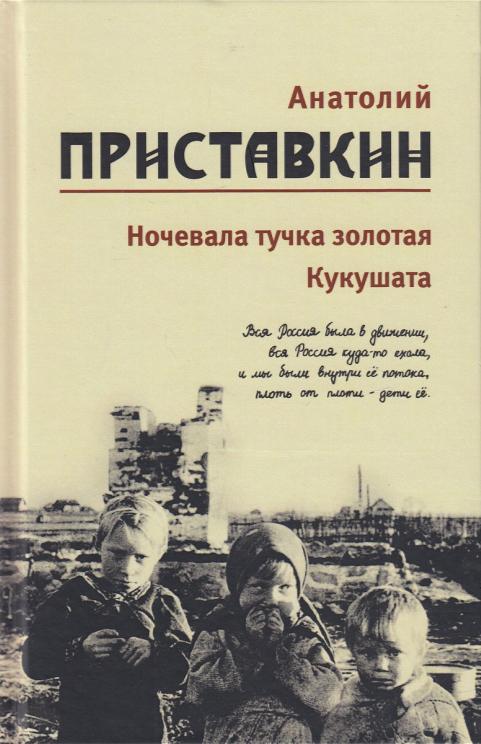 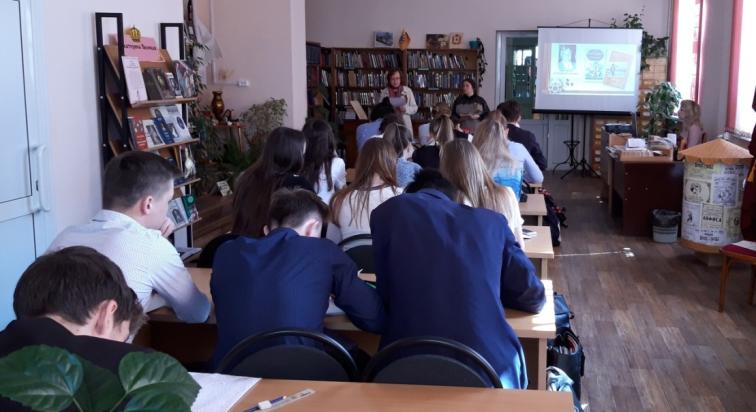 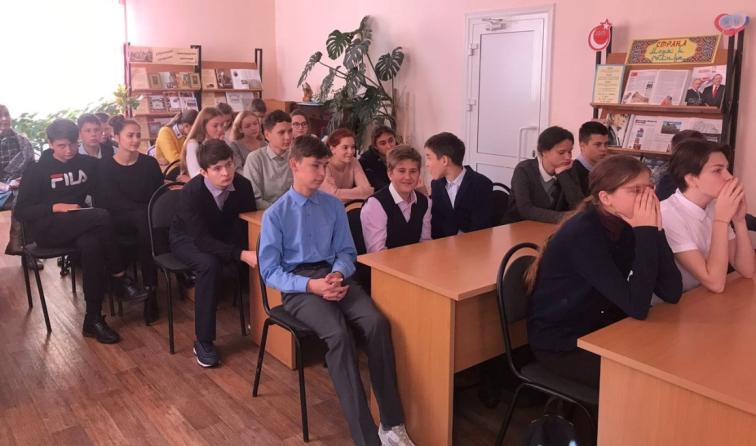 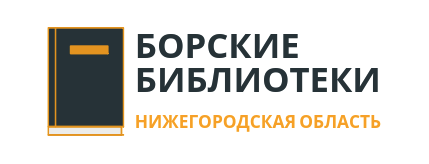 Стеклозаводская библиотека
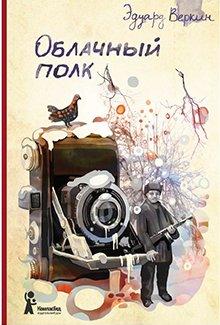 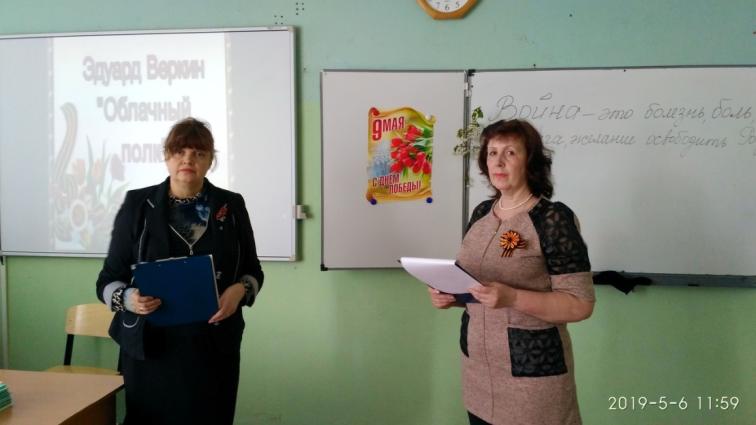 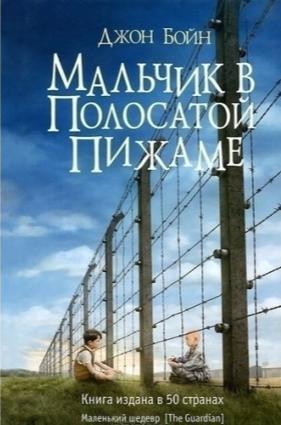 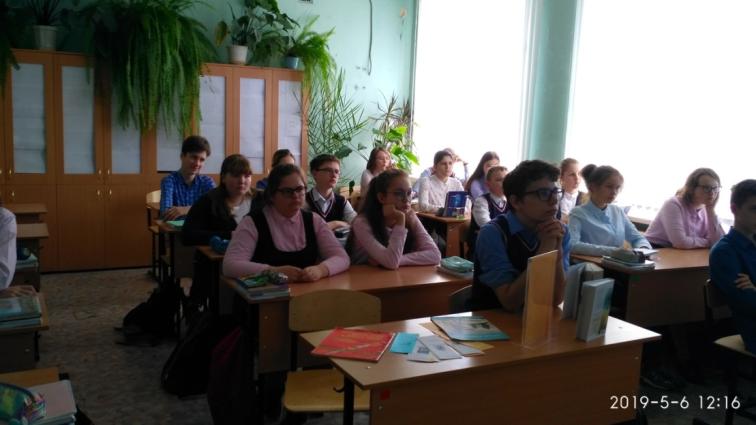 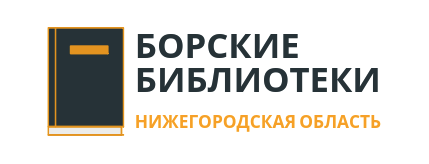 Мероприятия, посвященные отдельным битвам 
Великой Отечественной войны
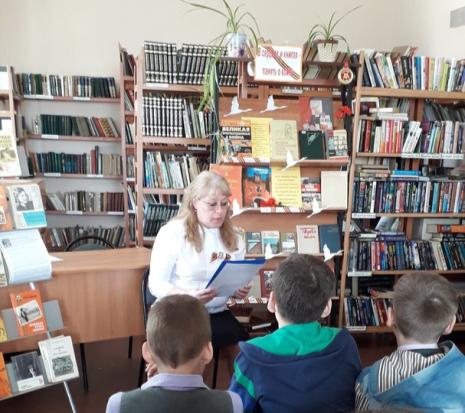 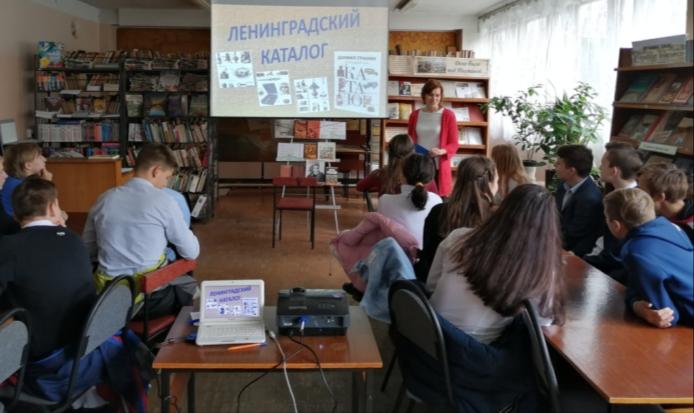 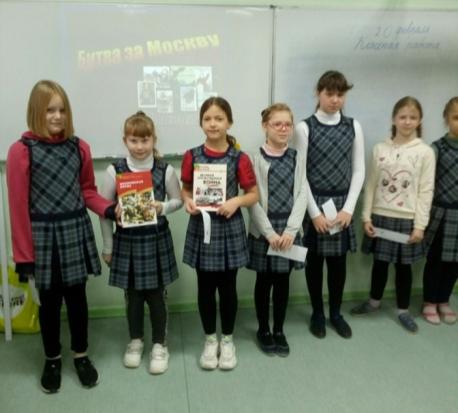 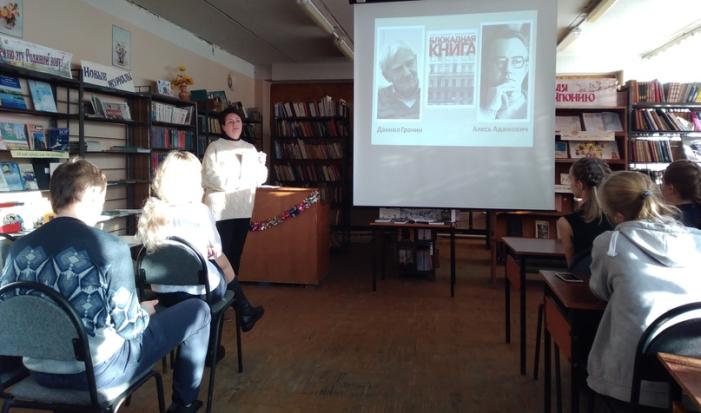 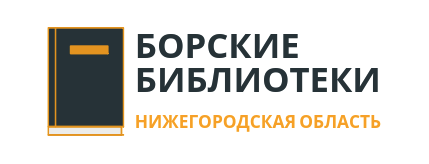 Тематические циклы мероприятий
Цикл мероприятий Стеклозаводской библиотеки 
«Школьный… Военный портфель пионеров сороковых»
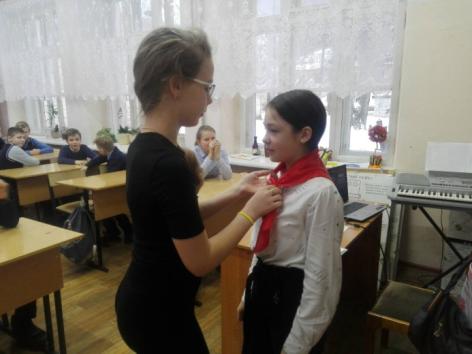 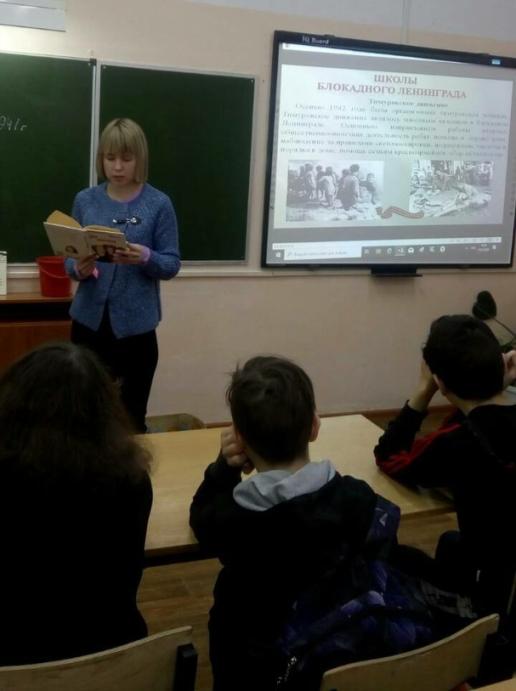 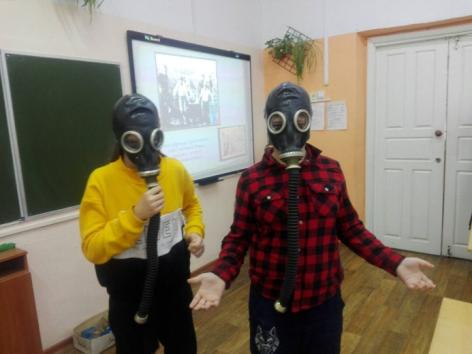 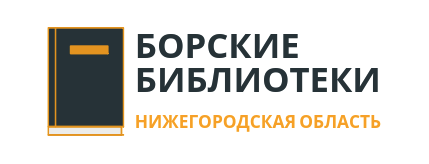 Авторские передачи Л.Б. Лабутиной,  
зав. отделом библиографии и краеведения 
Центральной библиотеки, посвященные                                 Великой Отечественной войне
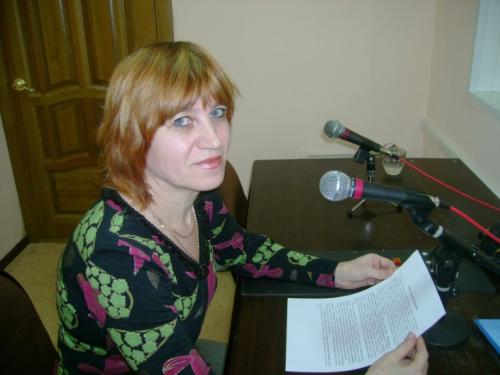 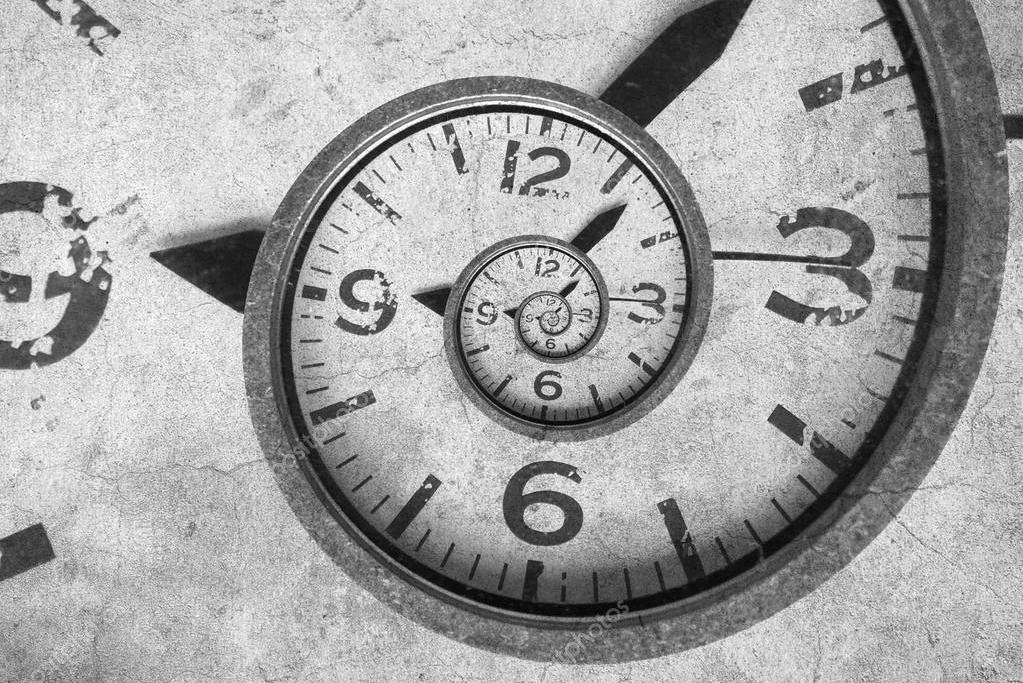 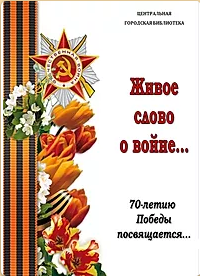 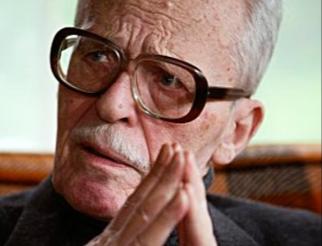 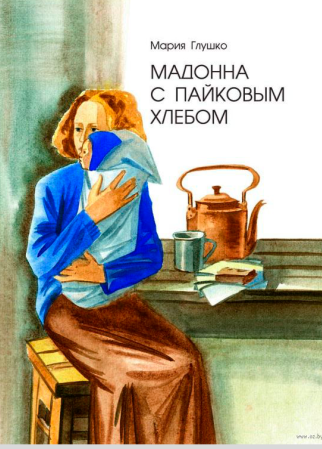 Пламенное сердце Бориса Васильева
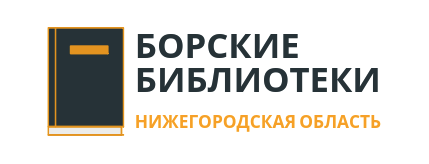 Краеведческие книги о земляках –
 участниках Великой Отечественной войны
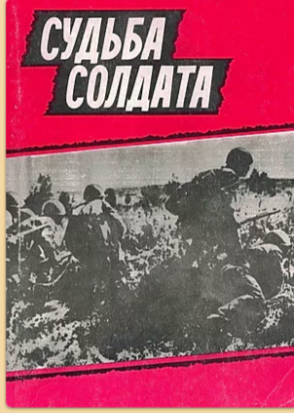 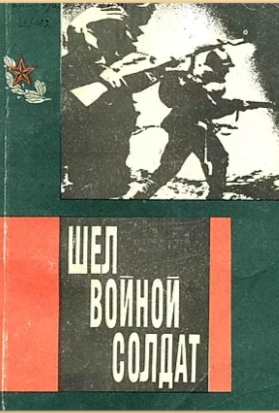 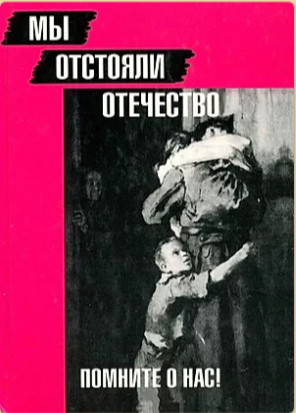 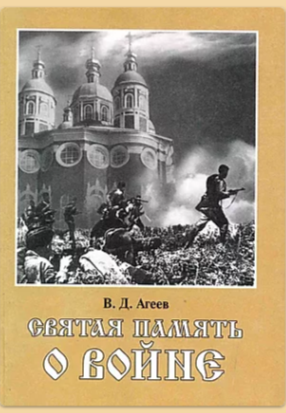 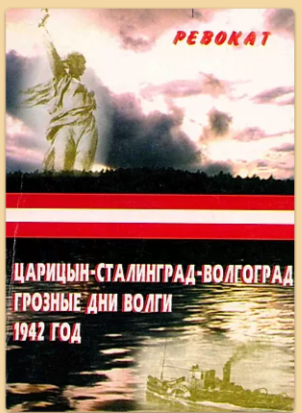 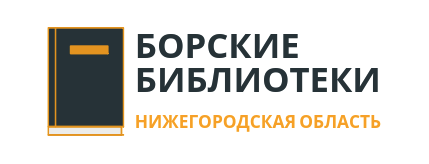 Мероприятия ко Дню Победы 
д. Завражное
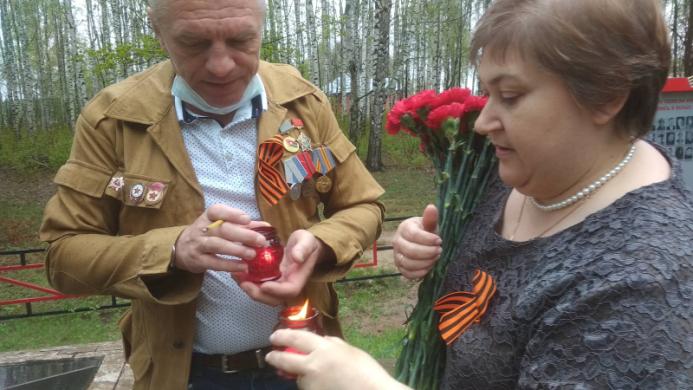 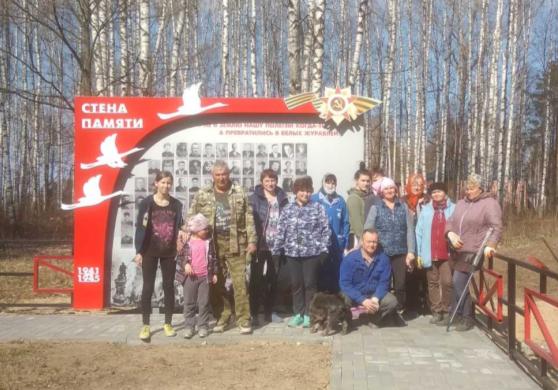 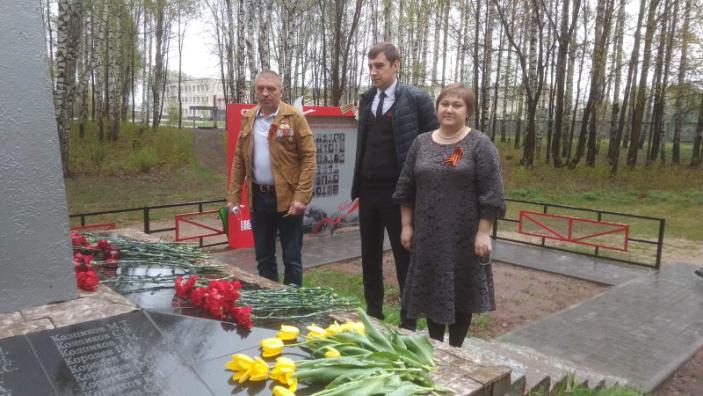 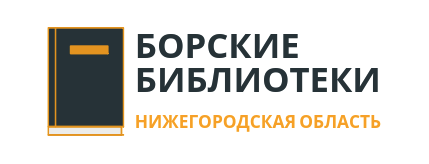 Мероприятия ко Дню Победы
Акция «Поэзия Победы» в формате «открытый микрофон»
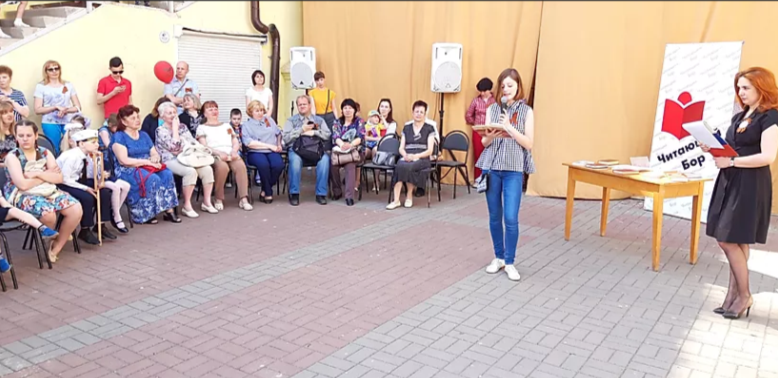 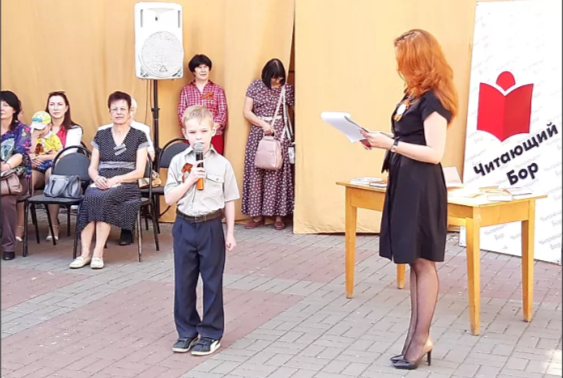 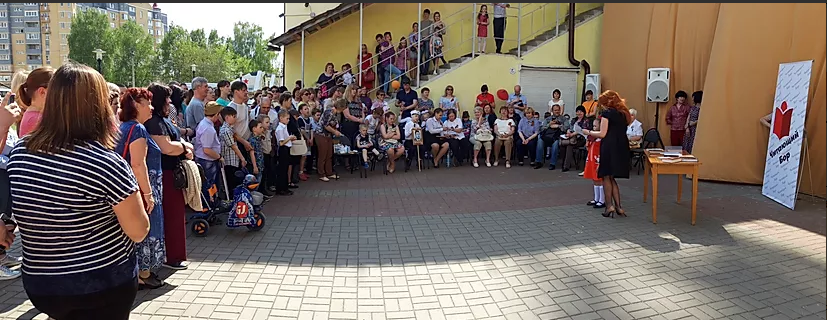 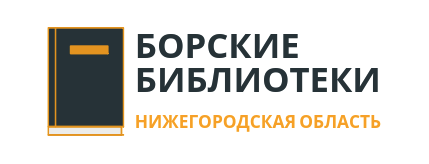 Мероприятия ко Дню памяти и скорби
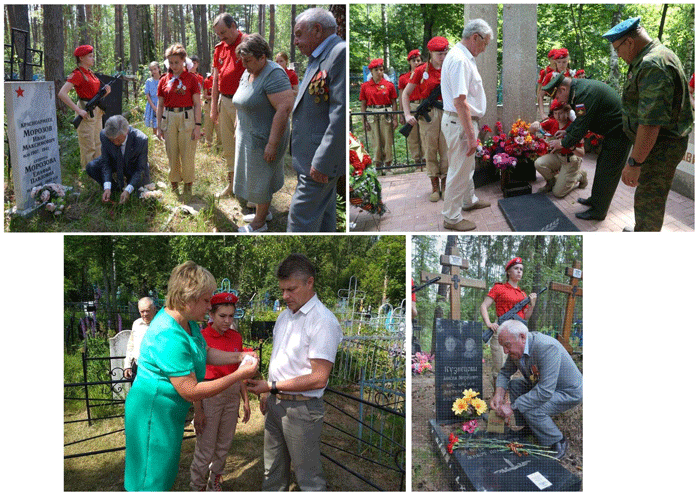 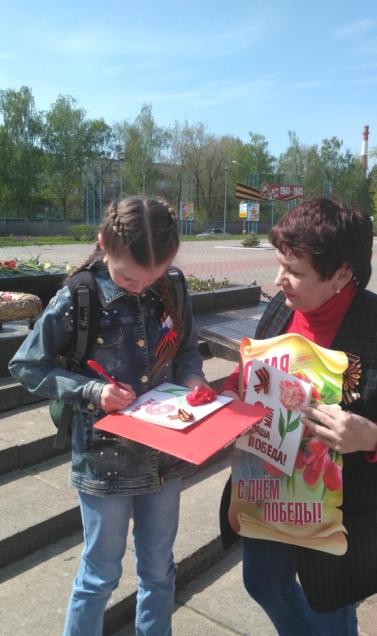 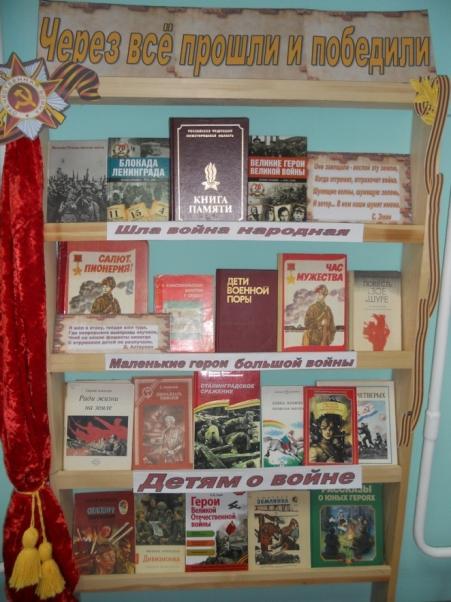 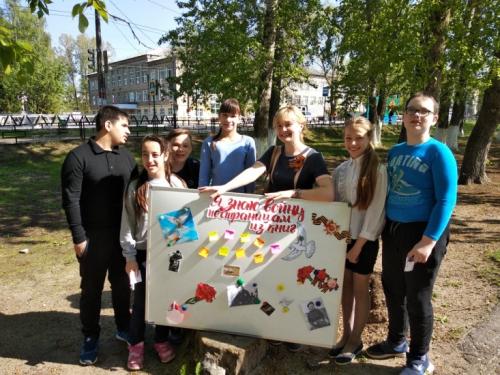 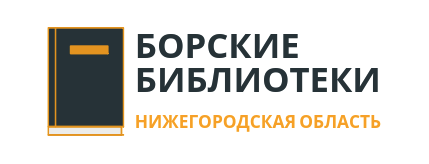 Мероприятия ко Дню памяти и скорби
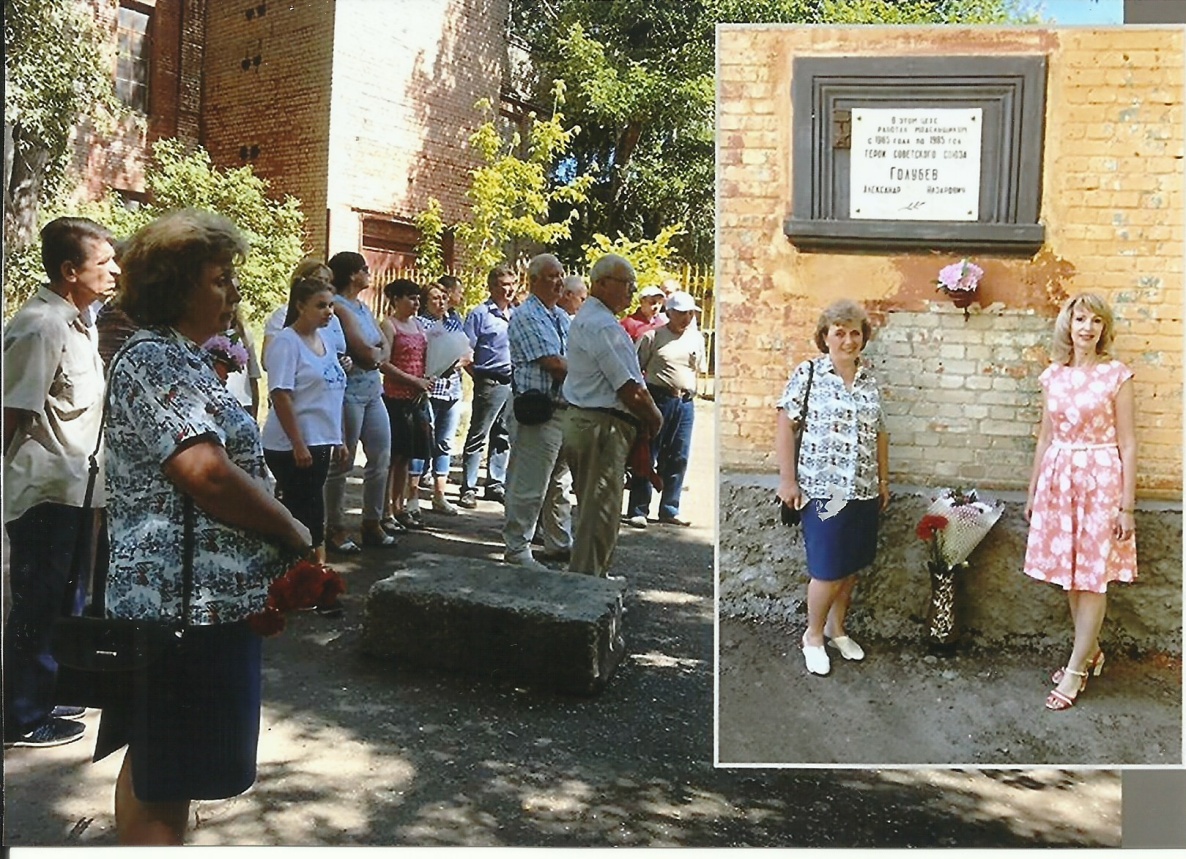 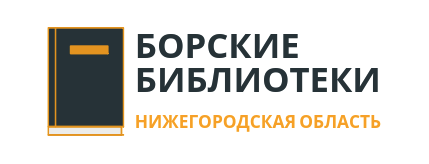 Мероприятия ко Дню памяти и скорби
Экскурсия по площади Победы 
и Музею боевой техники под открытым небом «Живая память поколений»
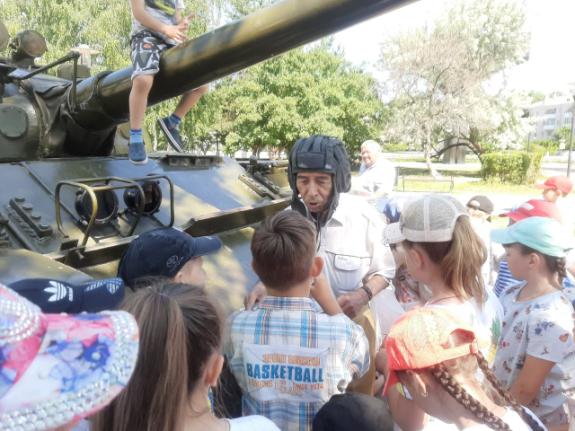 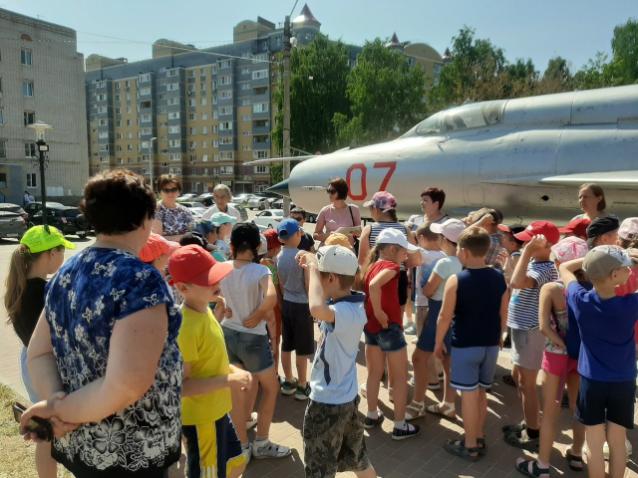 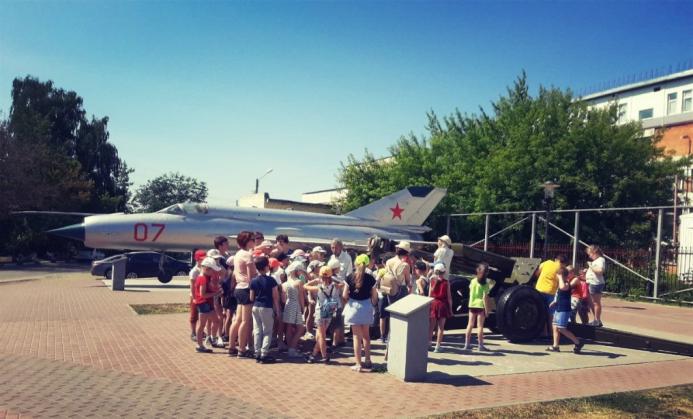 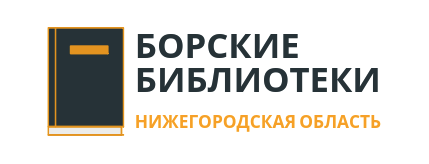 Мероприятия ко Дню памяти и скорби
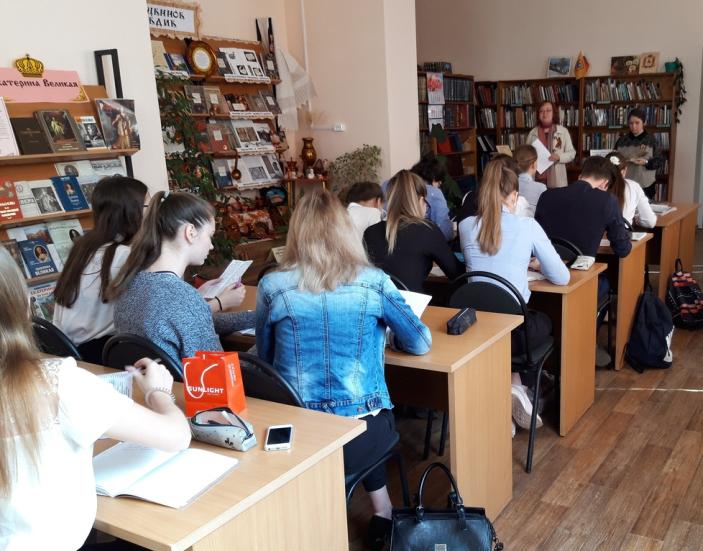 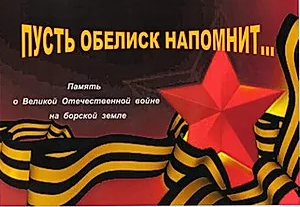 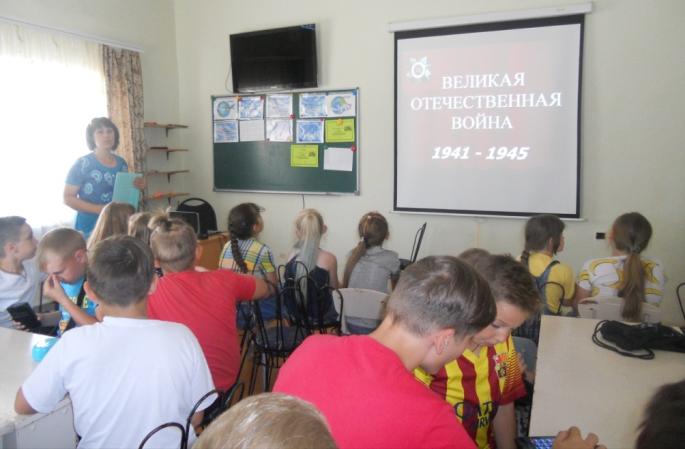 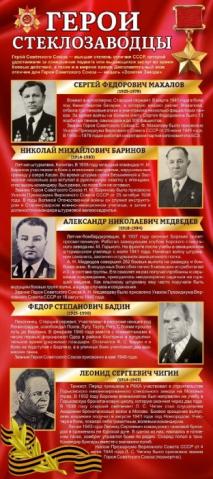 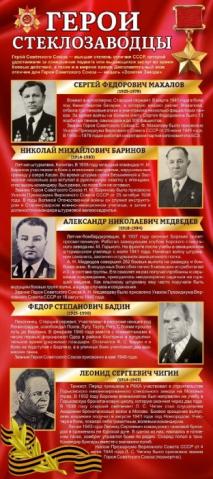 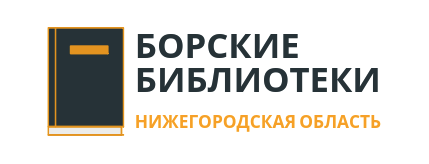 Работа с произведениями изобразительного искусства
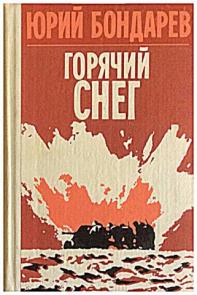 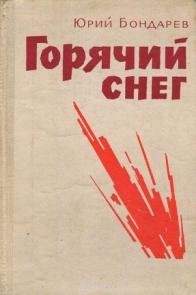 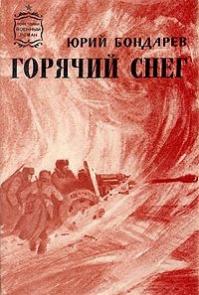 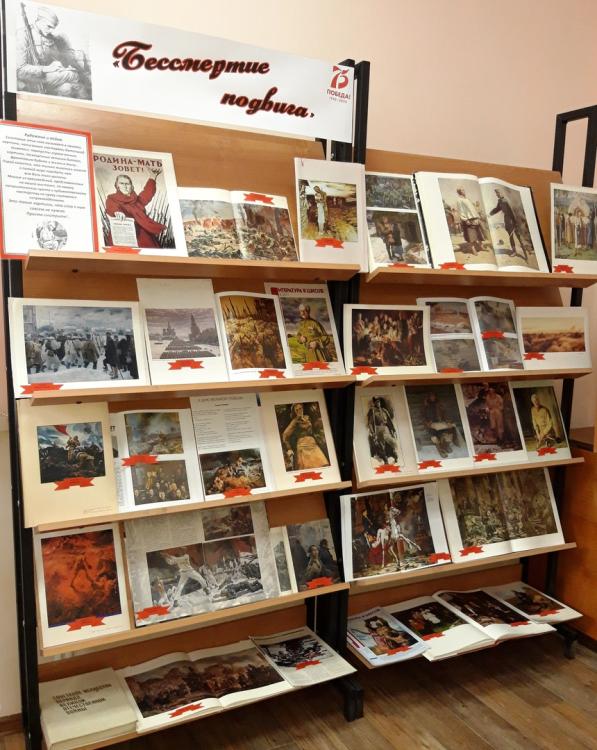 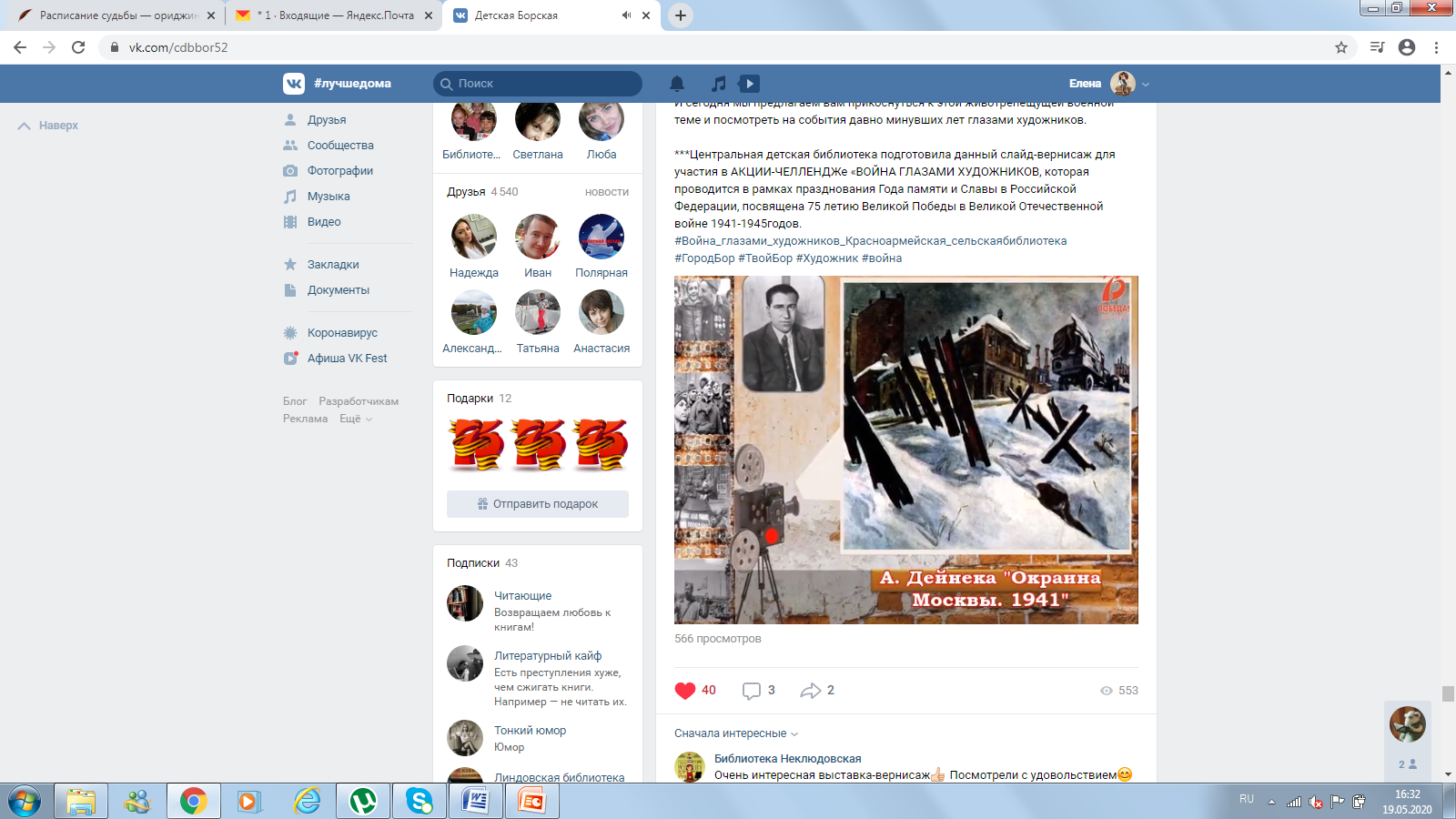 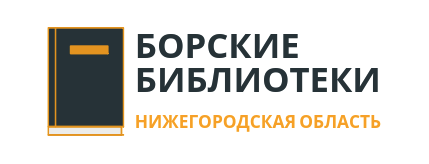 В 2019 году в рамках проекта «Военная история России» 
библиотеками МАУК «Борские библиотеки» 
было проведено 234 мероприятия, 
участниками которых стали 5 586 человек


Книги о Великой Отечественной войне нужно читать,
 чтобы не оборвать нить памяти о доблести солдат, 
подаривших людям Жизнь и Мир